4.0.2 Microsoft Word ScreenComponents Quiz
Click on the correct response.
If you are wrong you will be given the opportunity to:

Try again,
Continue,
Or
Quit.
                    Click here to continue…
Question 1
Question # 1
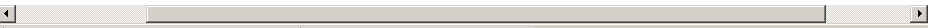 This is the ______________ and it allows the user to move quickly through the document.
Horizontal
Ruler
Horizontal
Tool Bar
Horizontal
Scroll Bar
Question 2
Question # 2
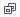 This is the ______________ and it returns the window to its previous shape and size after minimizing it.
Minimize
Button
Restore
Button
Maximize
Button
Question 3
Question # 3
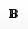 This is the ______________ and it is used for emphasis to make certain words and phrases stand out.
Bold
    Button
Big
    Button
Back
    Button
Question 4
Question # 4
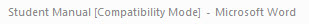 This is the ______________ and it lets the user know the name of the current document and the name of the open program.
Title
Bar
Menu
Bar
Scroll
Bar
Question 5
Question # 5
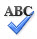 This is the ______________ and it provides options for proofreading your document and suggests solutions to errors.
Dictionary
   Button
Sort
   Button
Spell Check
   Button
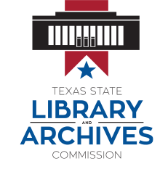 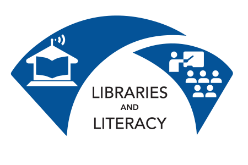 Question 6
Question # 6
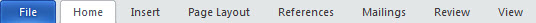 This is the ______________ and it provides the names of the categories for the variety of available commands.
Selection
Toolbar
Tabs    
     Bar
Horizontal
Scroll Bar
Question 7
Question # 7
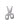 This is the ______________ and it removes the selected text or object from the screen and places it on the clipboard.
Cut
   Button
Paste
   Button
Undo
   Button
Question 8
Question # 8
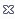 This is the ______________ and it will ask the user if he/she wants to save changes to the document and exit the entire program.
Minimize
Button
Maximize
Button
Close  
Button
Question 9
Question # 9
This is the ______________ and it assists the user with the task of alignment.
Horizontal
Ruler
Horizontal
Tool Bar
Horizontal
Scroll Bar
Question 10
Question # 10
What symbol indicates where text will appear when the user begins typing?
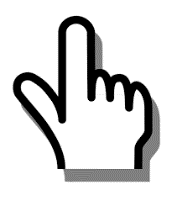 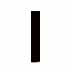 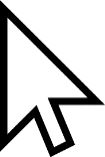 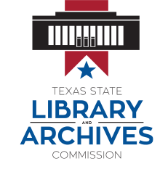 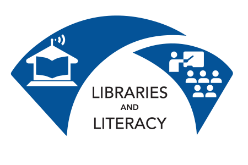 Correct
Correct
Try Again
Next Question
Exit
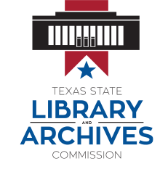 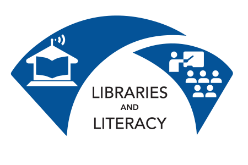 Correct
Correct
Try Again
Next Question
Exit
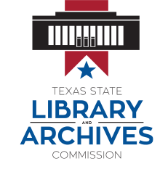 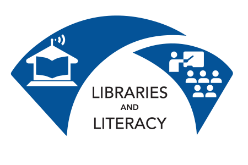 Correct
Correct
Try Again
Next Question
Exit
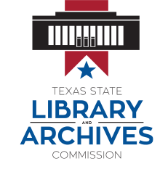 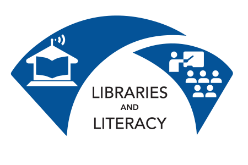 Correct
Correct
Try Again
Next Question
Exit
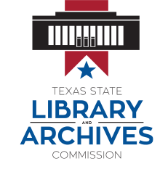 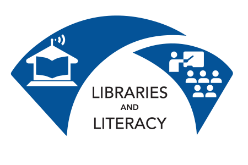 Correct
Correct
Try Again
Next Question
Exit
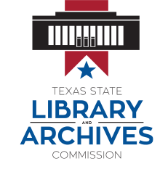 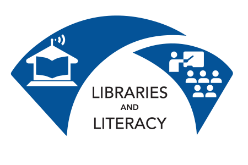 Correct
Correct
Try Again
Next Question
Exit
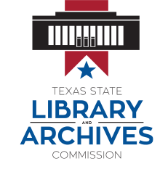 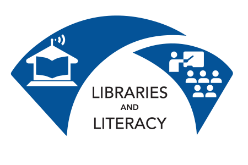 Correct
Correct
Try Again
Next Question
Exit
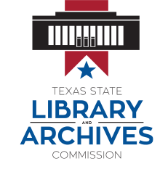 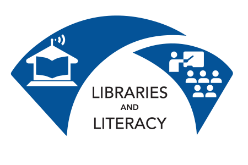 Correct
Correct
Try Again
Next Question
Exit
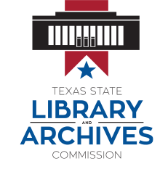 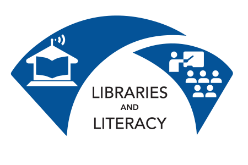 Correct
Correct
Try Again
Next Question
Exit
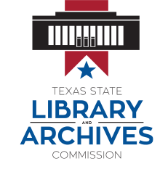 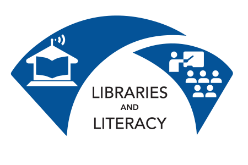 Correct
Correct
Try Again
Game Over
Exit
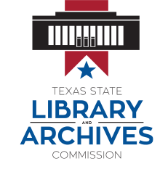 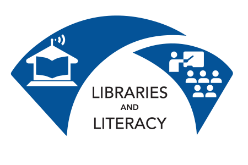 Incorrect
Incorrect
Try Again
Next Question
Exit
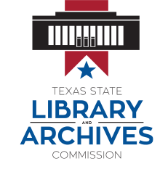 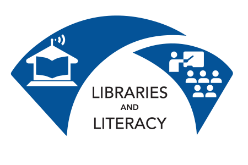 Incorrect
Incorrect
Try Again
Next Question
Exit
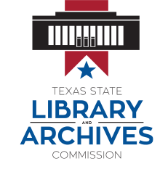 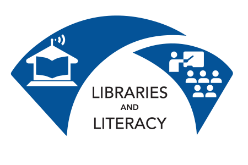 Incorrect
Incorrect
Try Again
Next Question
Exit
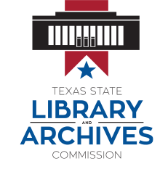 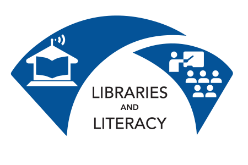 Incorrect
Incorrect
Try Again
Next Question
Exit
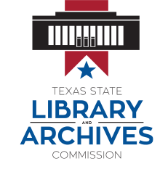 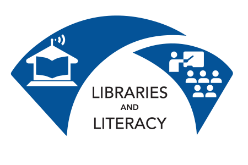 Incorrect
Incorrect
Try Again
Next Question
Exit
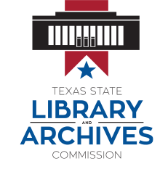 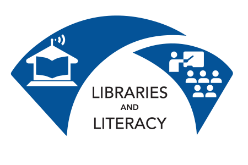 Incorrect
Incorrect
Try Again
Next Question
Exit
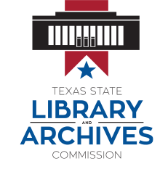 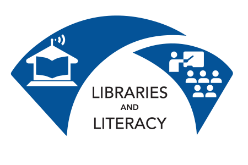 Incorrect
Incorrect
Try Again
Next Question
Exit
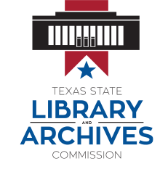 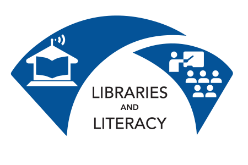 Incorrect
Incorrect
Try Again
Next Question
Exit
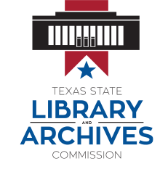 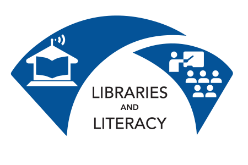 Incorrect
Incorrect
Try Again
Next Question
Exit
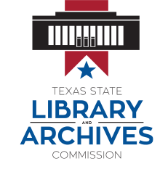 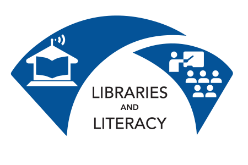 Incorrect
Incorrect
Try Again
Game Over
Exit